Švajčiarsko
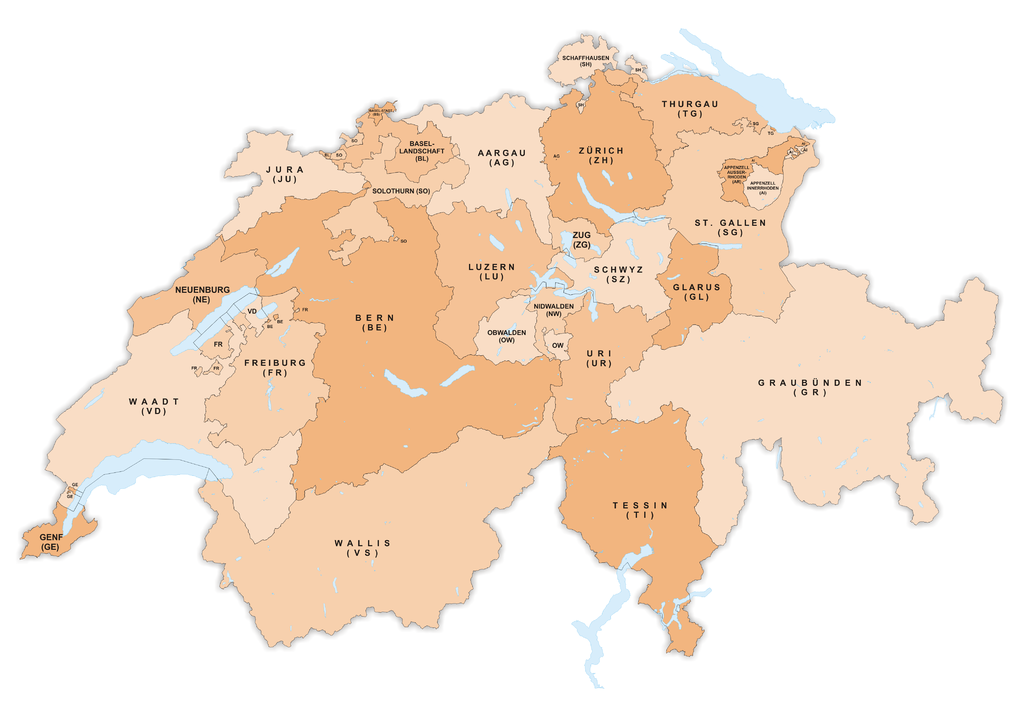 Štátne symboly
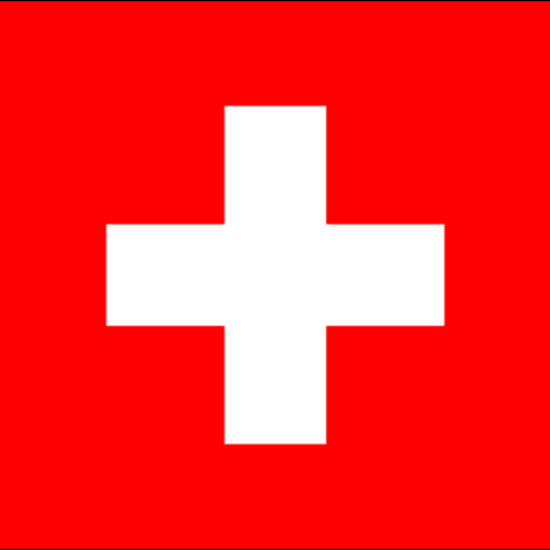 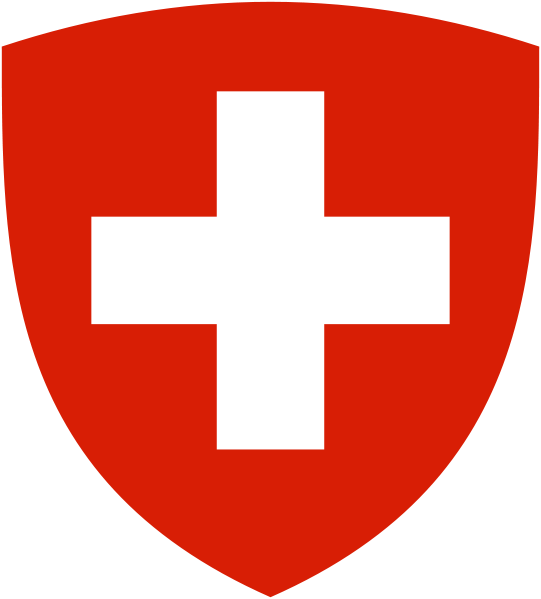 Hrad Chillon - Montreux
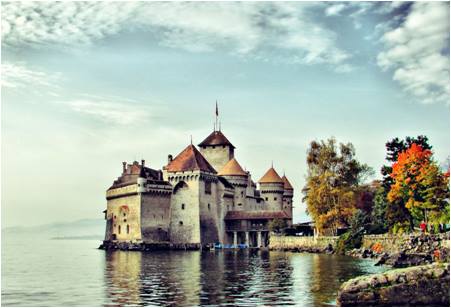 Autosalón v Ženeve
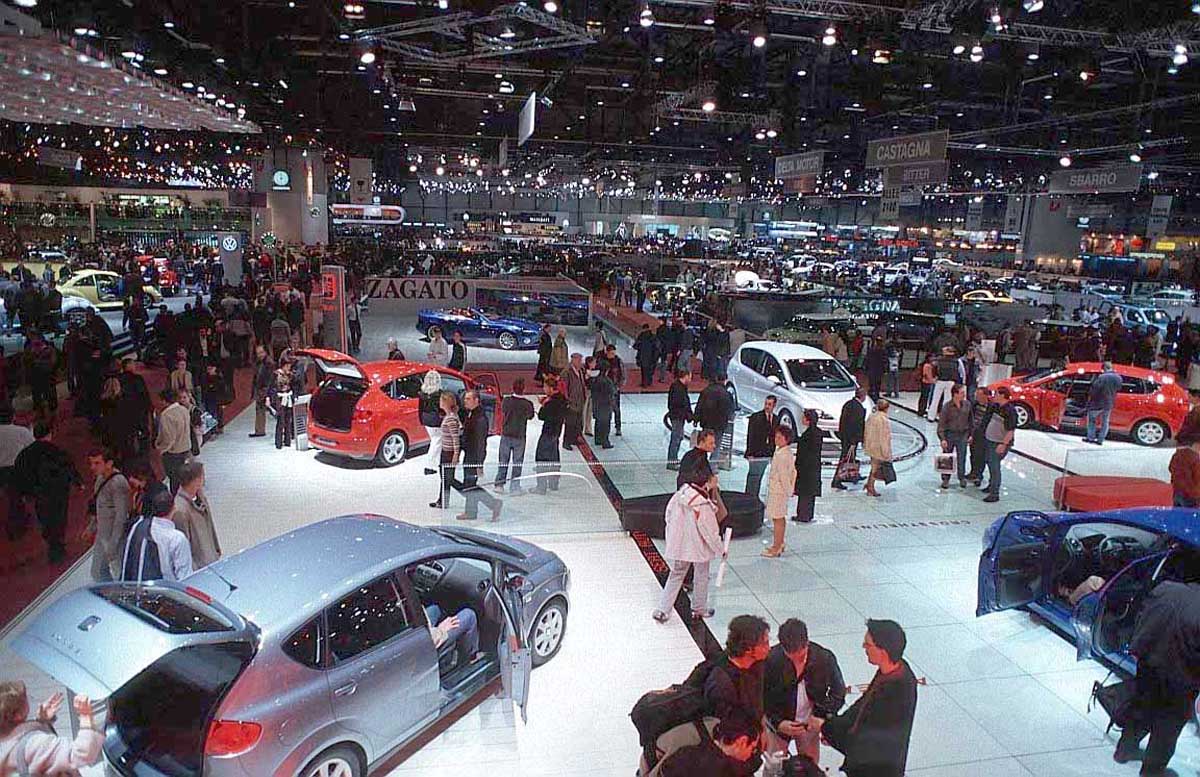 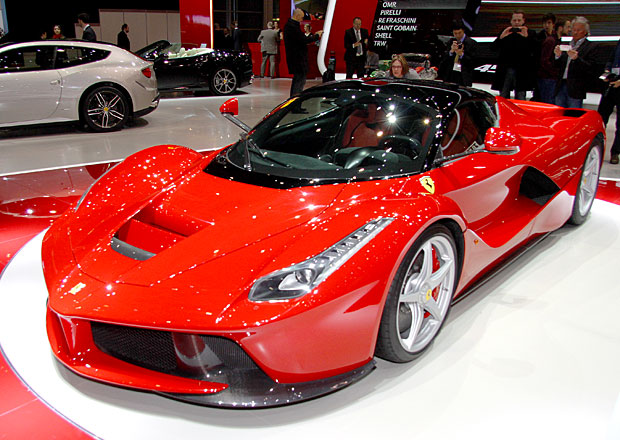 http://www.youtube.com/watch?v=XsPboWJcQ6k#t=16
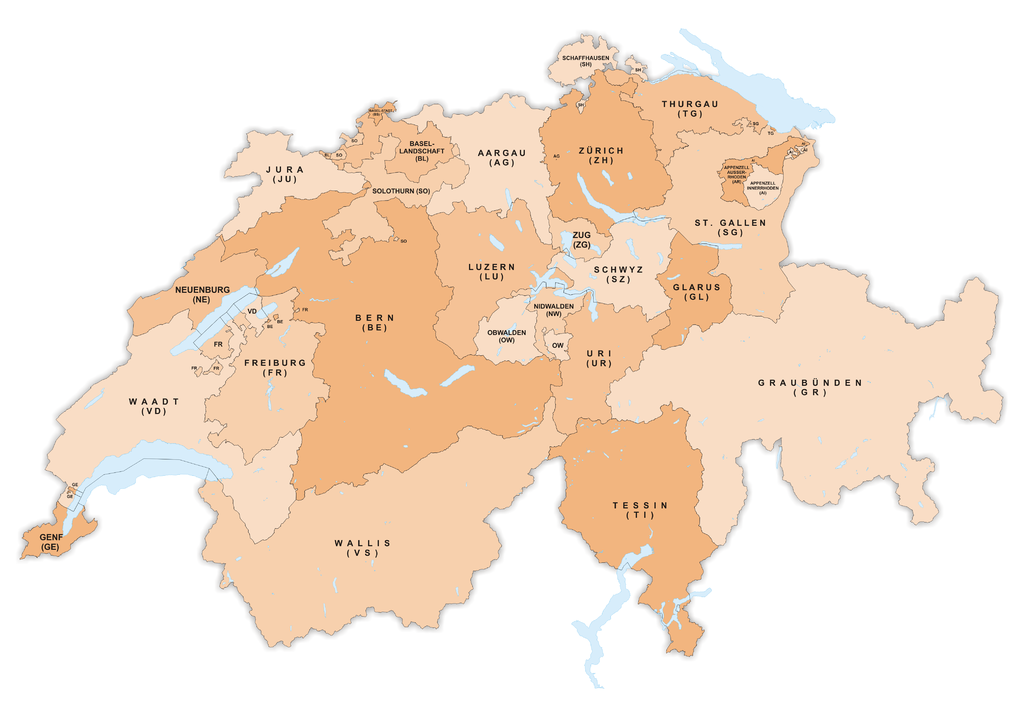 „Mini“ Švajčiarsko
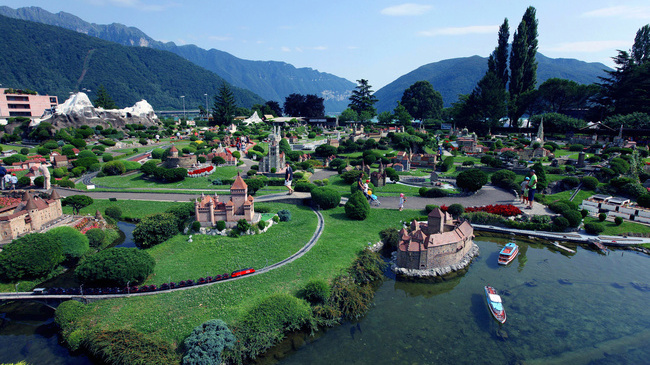 Lichtenštajnsko
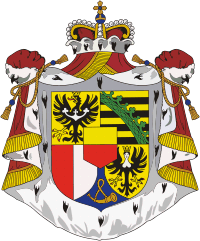 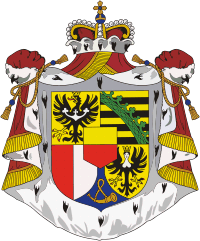 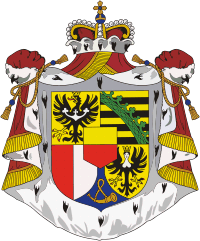 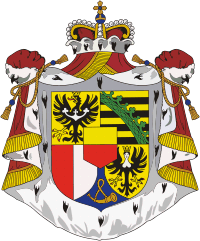 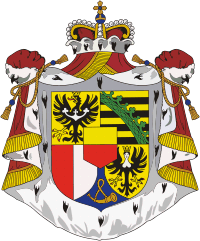 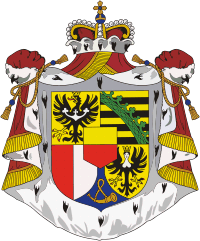 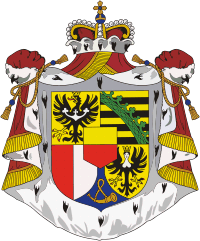 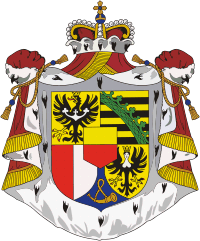 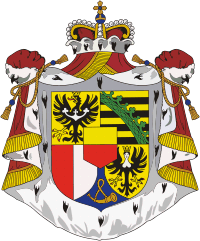 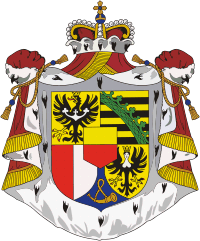 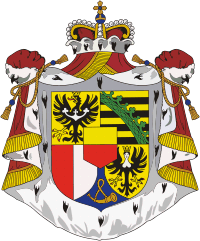 Štátne symboly
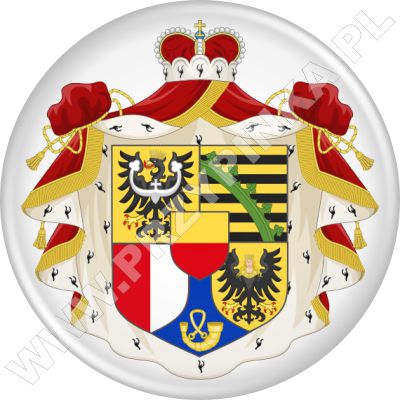 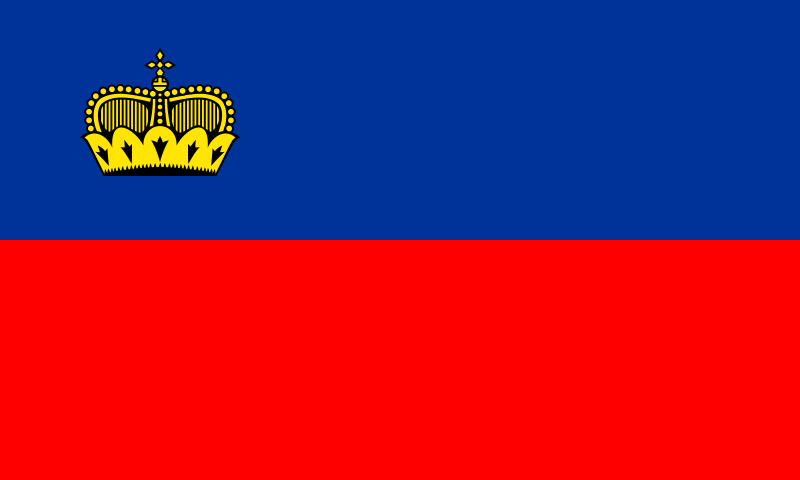 Hlavné mesto
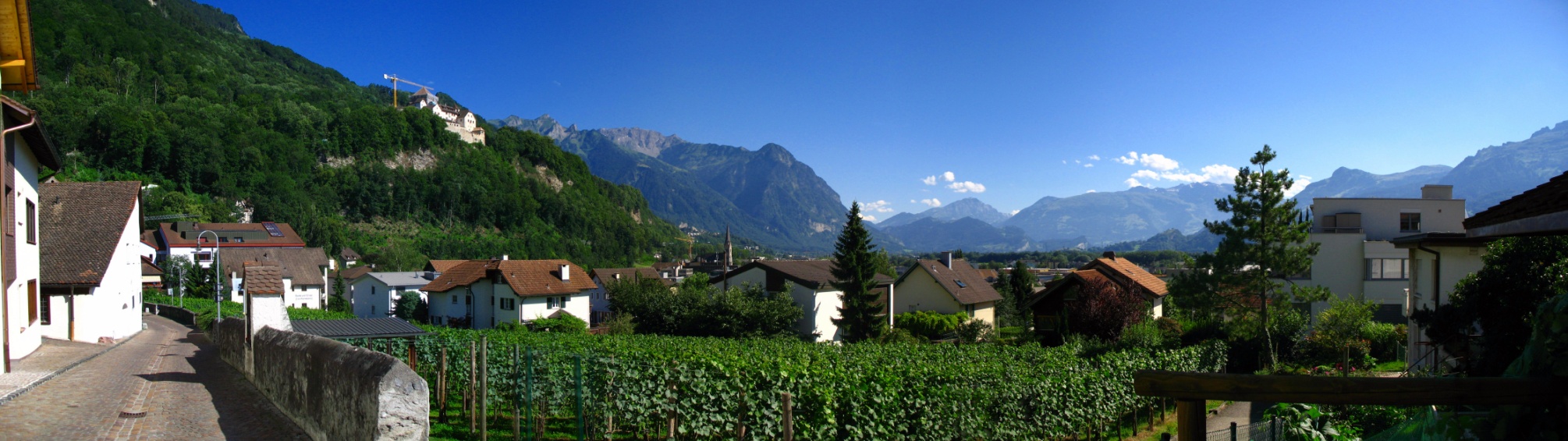 Nendeln
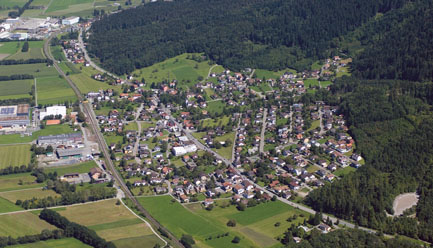 Schaan
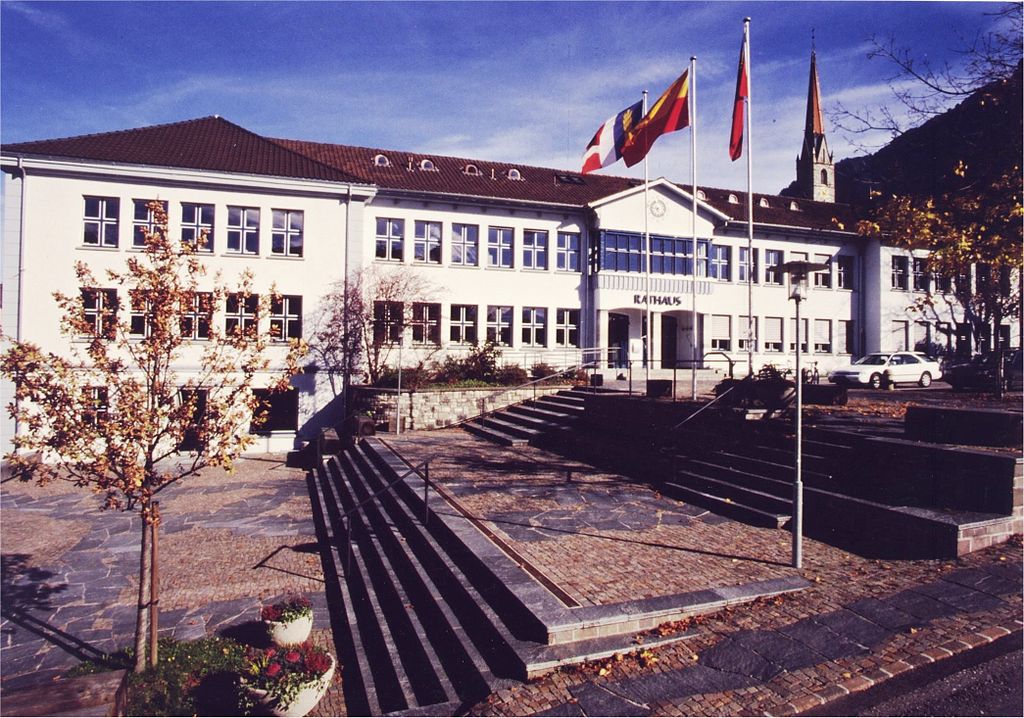 Zámok Gutenberg
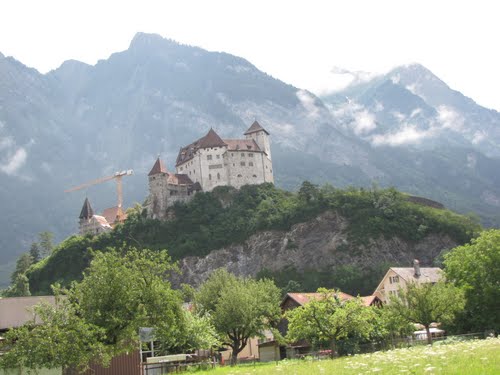 Ďakujem za pozornosť. 